예수 피를 힘입어
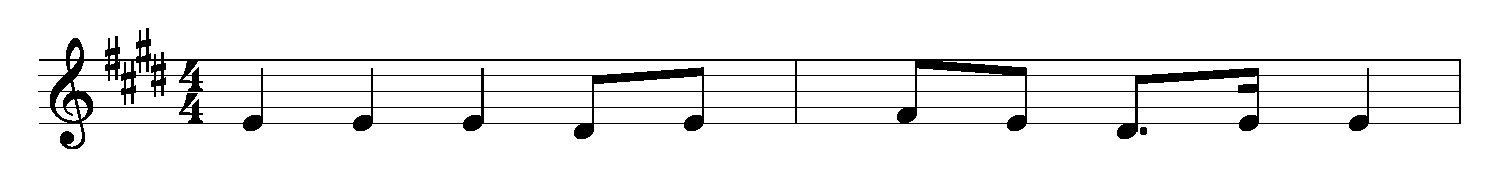 주 의  보  좌  로     나  아  갈  때 에
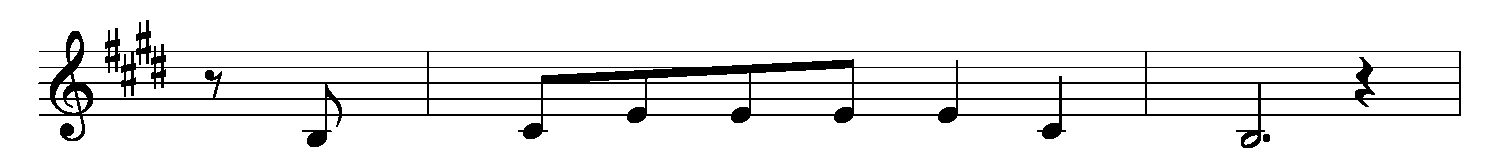 어     떻  게 나아 가  야  할     까
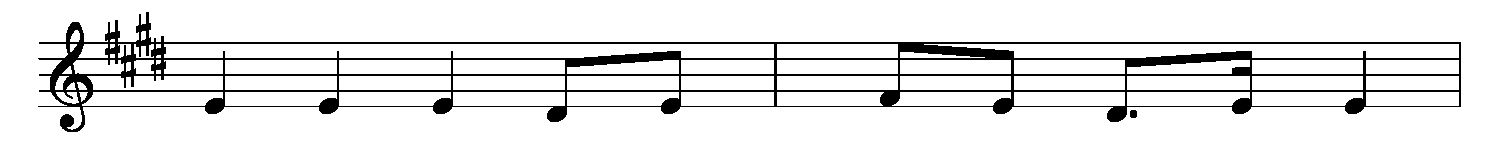 나  를  구  원  한      주 의  십  자  가
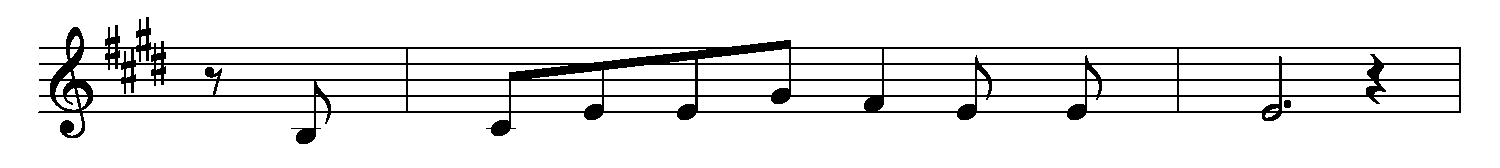 그     것 을 믿 으 며 가 네      -
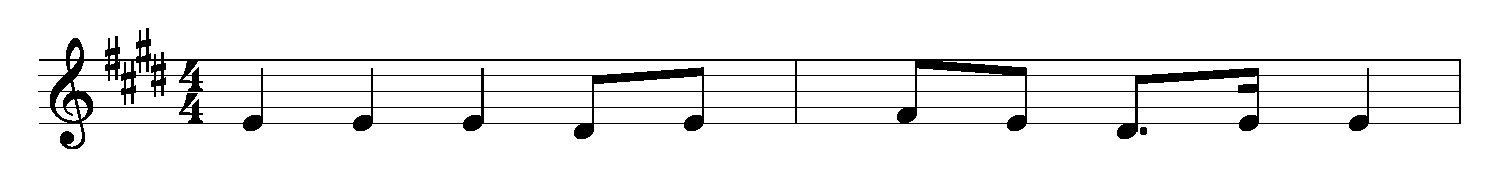 주 의  보  좌  로     나  아  갈  때 에
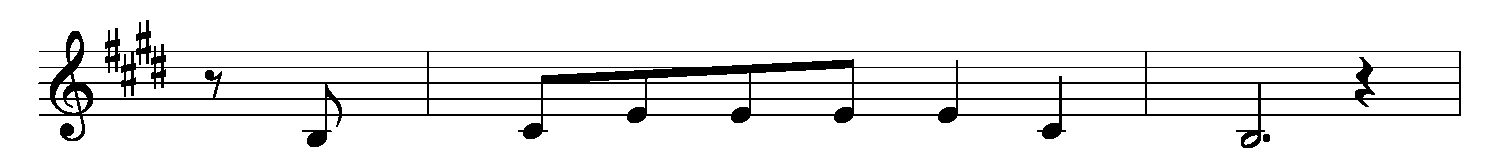 나      여 전 히  부 족 하     나
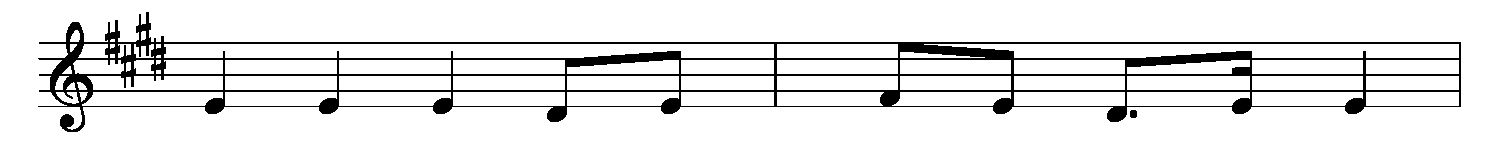 나  를  품  으  신      주 의  그  사  랑
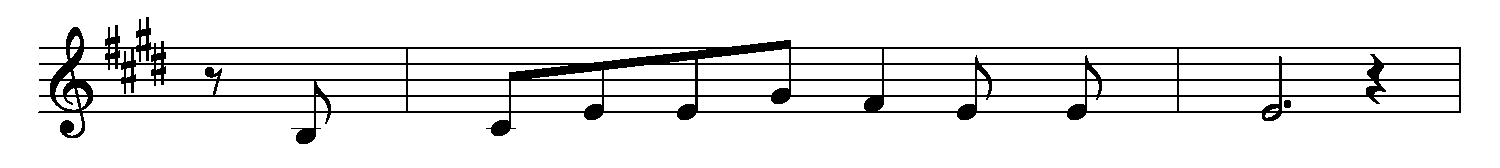 그     것 을 믿 으 며 가 네      -
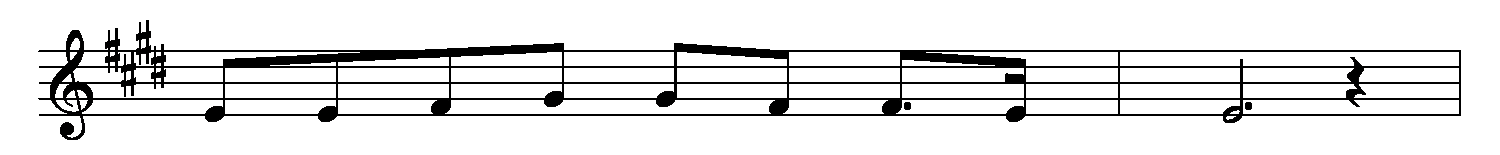 자  격  없  는  내  힘  이  아      닌
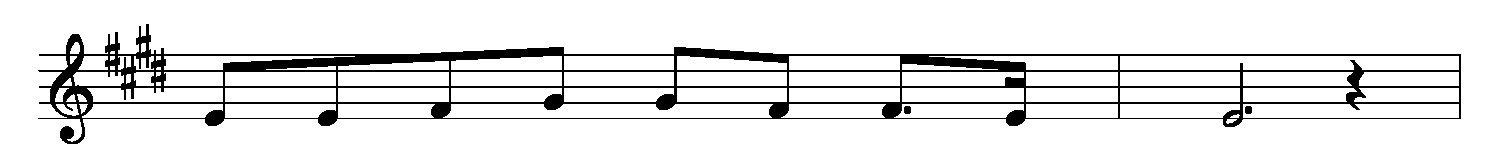 오  직  예 수  님 의  보  혈      로
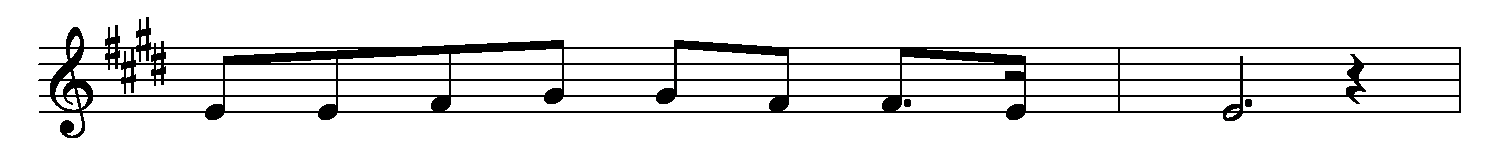 자  격  없  는  내  힘  이  아      닌
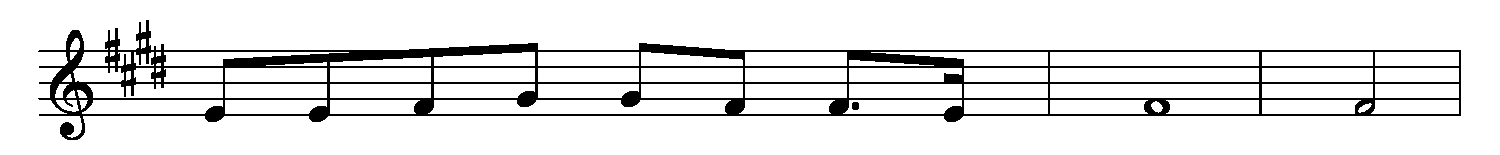 오  직 예 수  님 의  보 혈      로      -
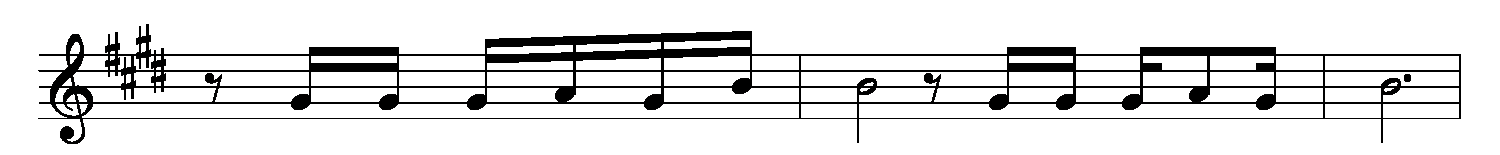 십자 가의 보 혈  -   완전하신사 랑
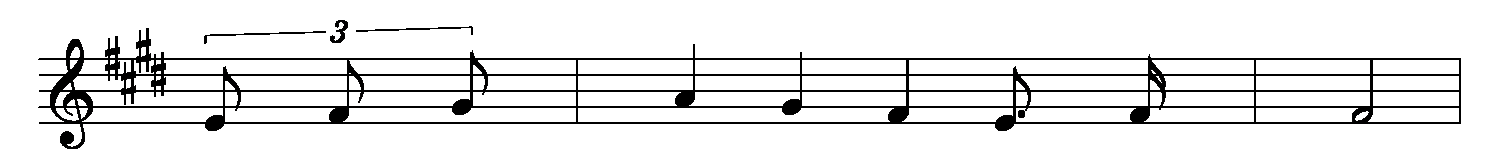 힘  입  어      나 아  갑  니  -       다
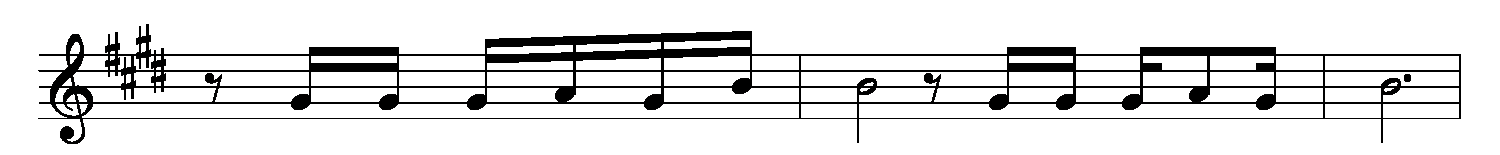 십자 가의 보 혈  -   완전하신사 랑
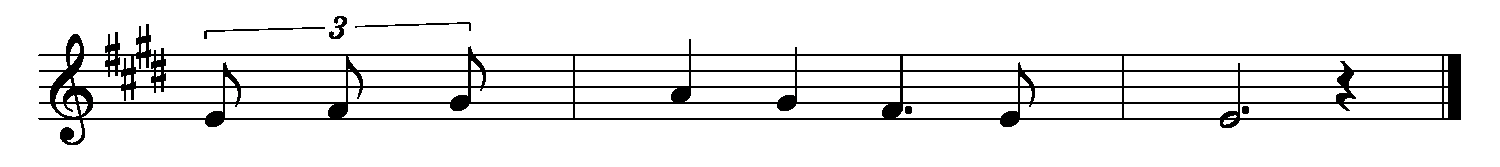 힘  입  어      예 배  합  니     다